DIE DEUTSCHE INTERNATIONALE SCHULE
1
DSD PROJECT
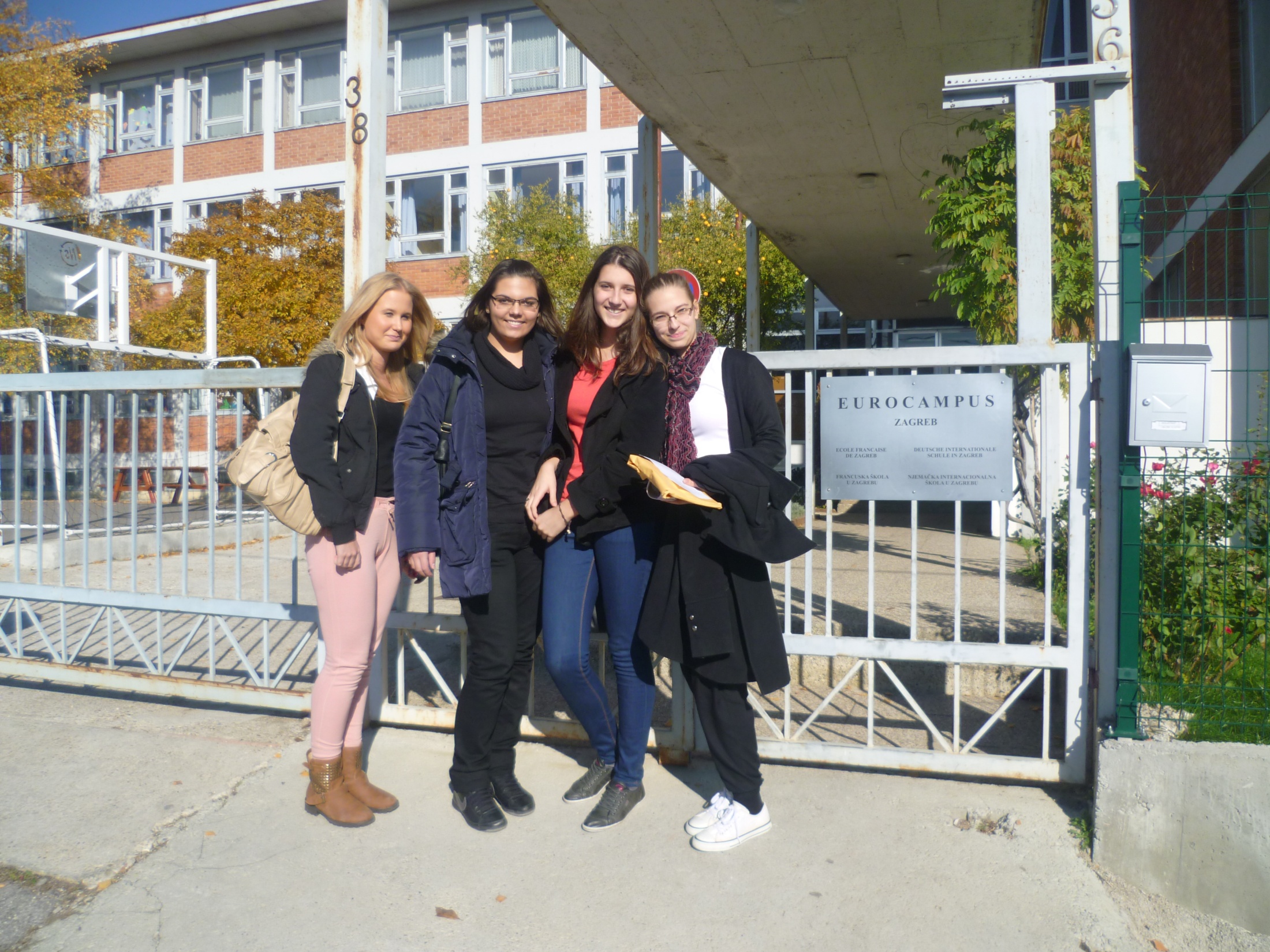 2
DSD PROJECT
DIE DEUTSCHE INTERNATIONALE SCHULE
3
KINDERGARTEN
GYMNASIUM
GRUNDSCHULE
Netzwerk von 140 Deutschen Auslandschulen
Schuldirektorin: Elfie Koller
DSD PROJECT
4
DSD PROJECT
DIE DEUTSCHE INTERNATIONALE SCHULE
5
-Kindergarten: 
die Bereiche Deutsch(Sprache)                       
Mathematik                        
MNK(Mensch,Natur,Kultur)
Sport

fünf bis sechs Jahre
-Grundschule: 
ähnliche Fächer wie in kroatischen Schulen

-Gymnasium: 
Bilinguale Gruppen,Sozialkunde,Werken und Arbeitslehre
Außerschulische Aktivitäten
DSD PROJECT
DIE DEUTSCHE INTERNATIONALE SCHULE
6
BESONDERHEITEN der Deutschen internationalen Schule:
Bibliothek 
Spielplatz
Umweltschutz-Austellung “Post-Oil”
Kantine
DSD PROJECT
DIE UMFRAGE
7
DSD PROJECT
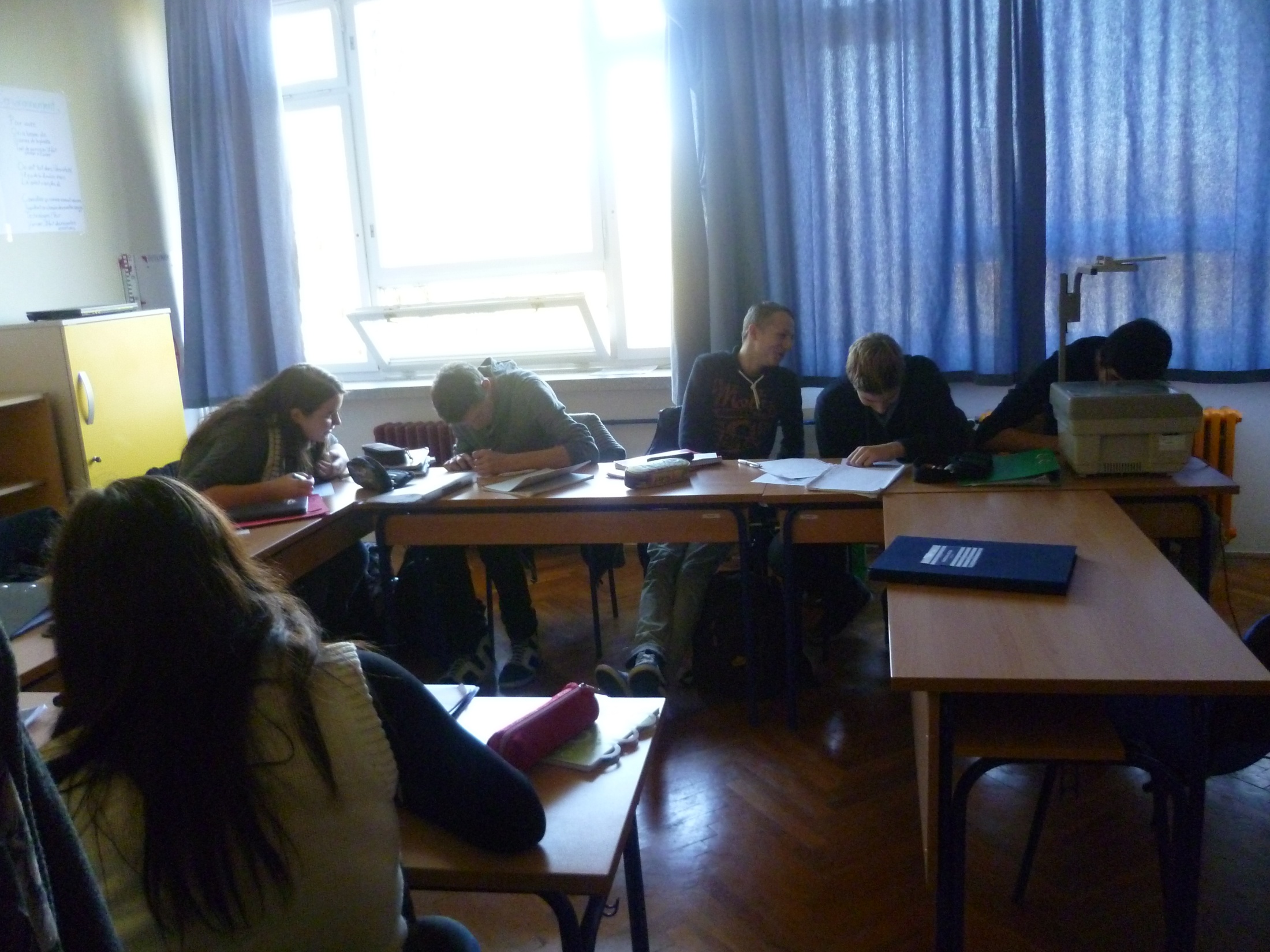 8
DSD PROJECT
Magst du diese Schule? Warum magst du sie?
9
DSD PROJECT
Warum hast du dich für diese Schule entschieden?
10
DSD PROJECT
Lernst du regelmaßig?
11
DSD PROJECT
Wie lange lernst du täglich? Wie lernst du? (allein/ mit Freunden)
12
DSD PROJECT
Was ist dein Lieblingsfach?
13
DSD PROJECT
14
Alle Schuler sagen, dass Schulsystem und die Noten ähnlich wie in Deutschland sind
Alle Schuler sagen, dass die Lehrer hilfsbereit und freundlich sind.
DSD PROJECT
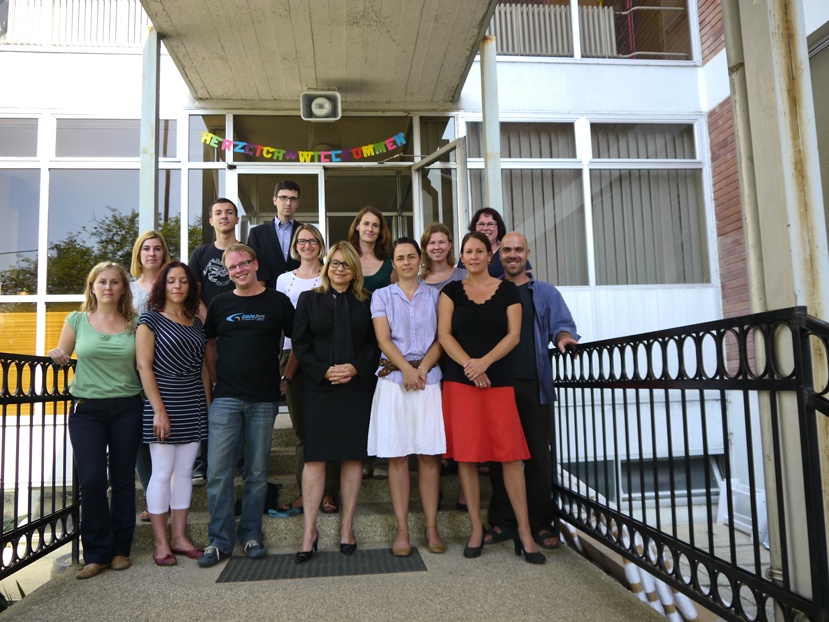 15
DSD PROJECT
Möchtest du etwas an der Schule ändern? Wenn ja, was?
16
DSD PROJECT
17
Alle Schüler sagen, dass sie nach der Schule studiren wollen.
Nur ein Schüler sagt, dass er vielleicht in Kroatien studieren will. Alle andere wollen nicht in unserem Land studieren.
DSD PROJECT
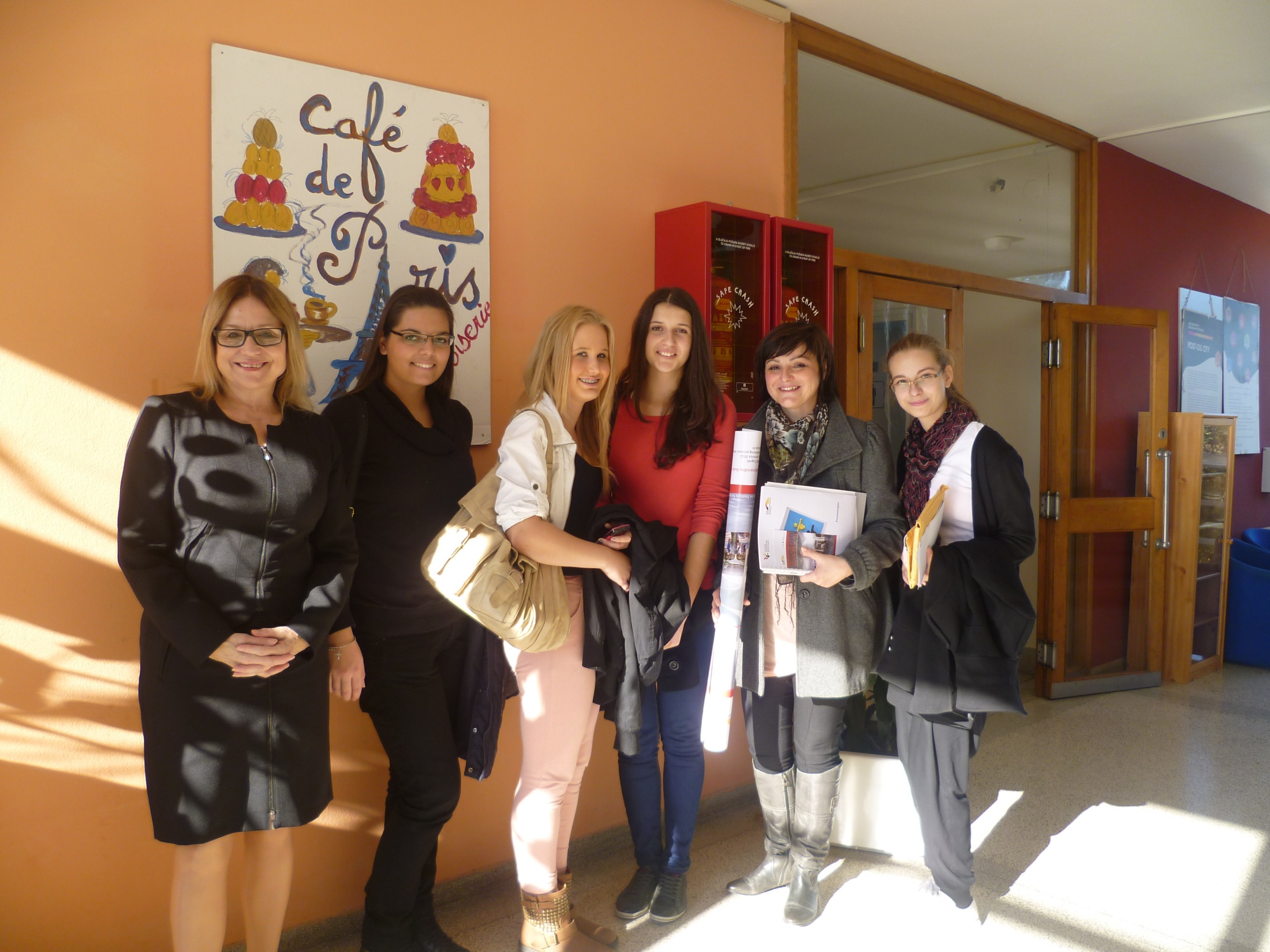 18
DSD PROJECT